Víz, ember, környezet, jövőA vízről felső tagozatosoknak„Élővizeink tisztaságának védelme, és a tudatos vízhasználatra nevelés a klímaváltozás korában”
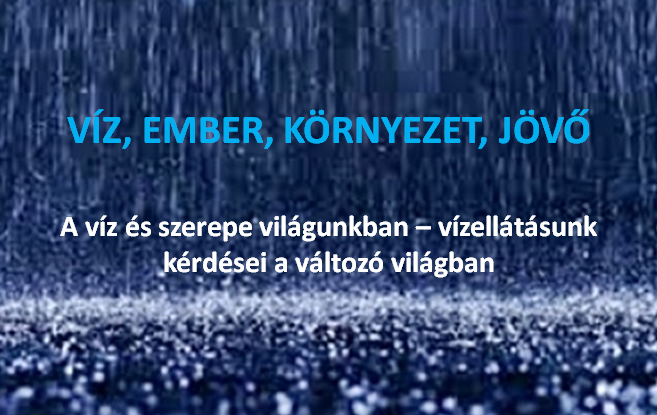 A VÍZ A TERMÉSZETBEN
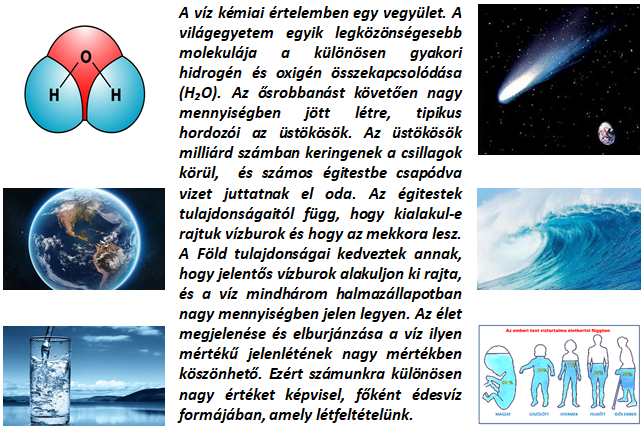 VESZÉLYBEN A VÍZ!
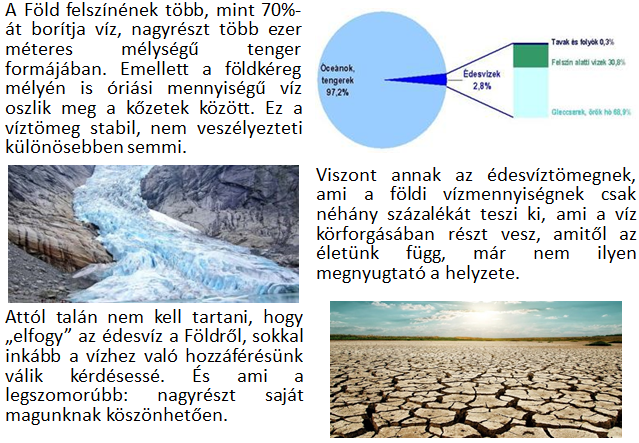 MIÉRT VAN VESZÉLYBEN A VÍZ?
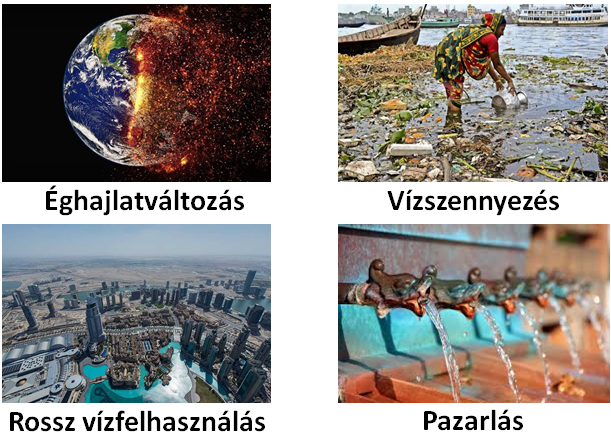 VÍZFOGYASZTÁS
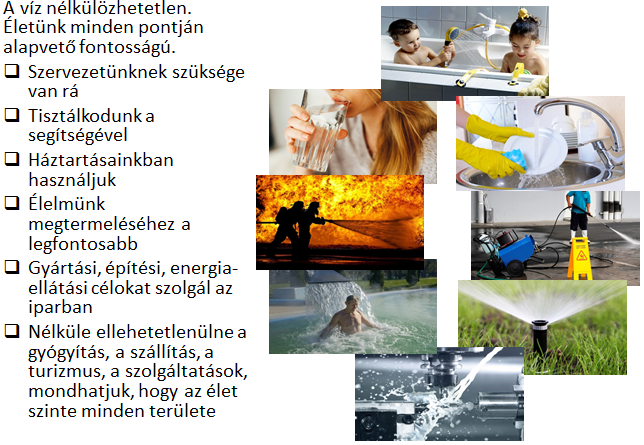 VÍZPAZARLÁS
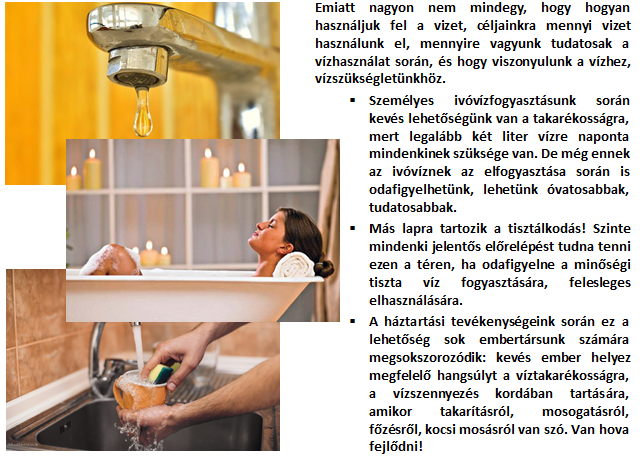 VÍZVÁLSÁG
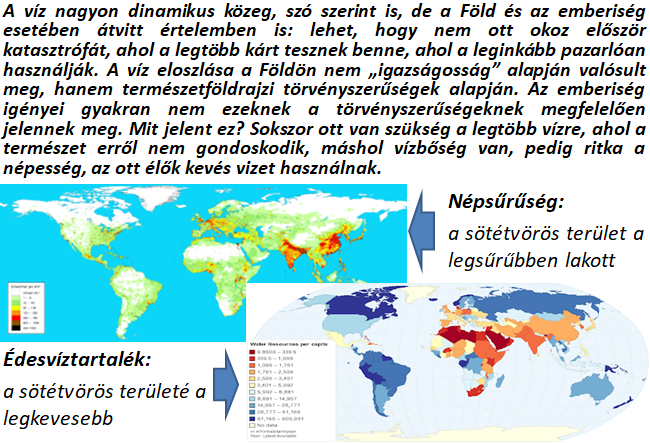 VÍZVÁLSÁG… ITTHON?!
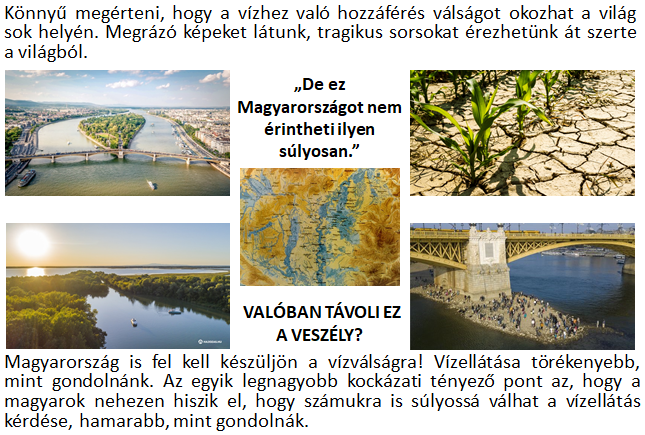 VÍZVÁLSÁG… ITTHON!!
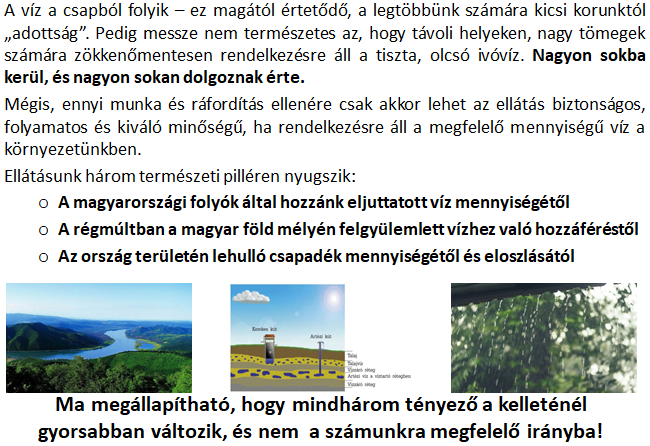 VÍZGAZDÁLKODÁS
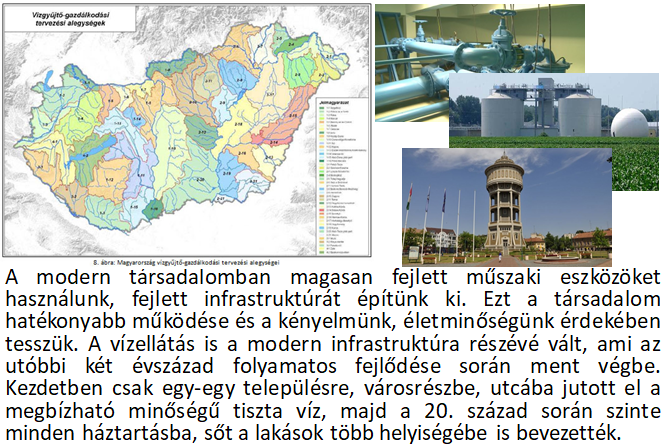 VÍZGAZDÁLKODÁS SZÁMOKBAN ÉS ÁGAZATOKBAN
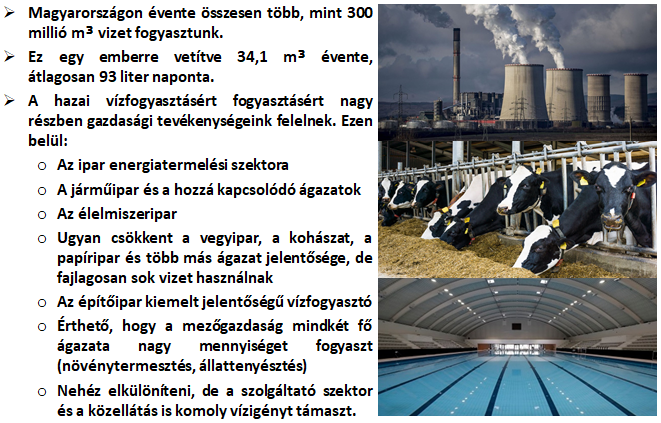 A VÍZTAKARÉKOSSÁG LEHETŐSÉGEI
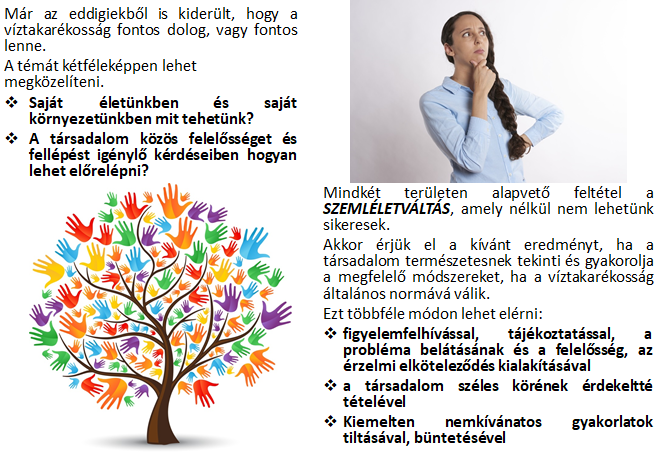 VÍZTAKARÉKOSSÁG OTTHON
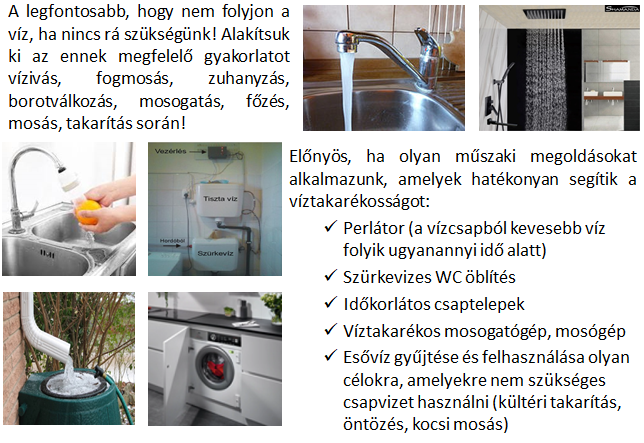 FENNTARTHATÓ VÍZGAZDÁLKODÁS
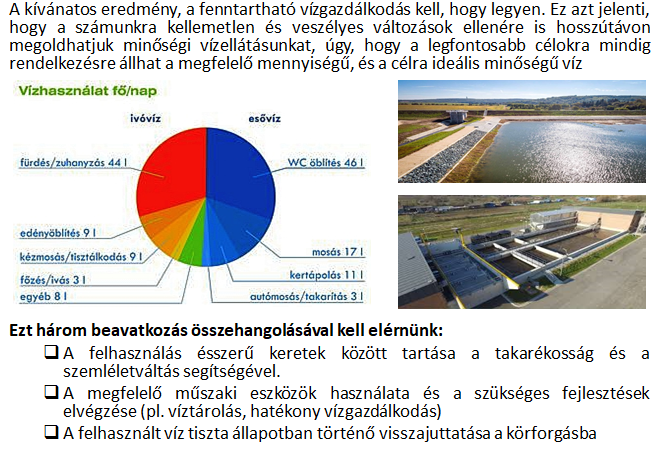 MIT TEHETÜNK A NAGYVILÁGBAN?
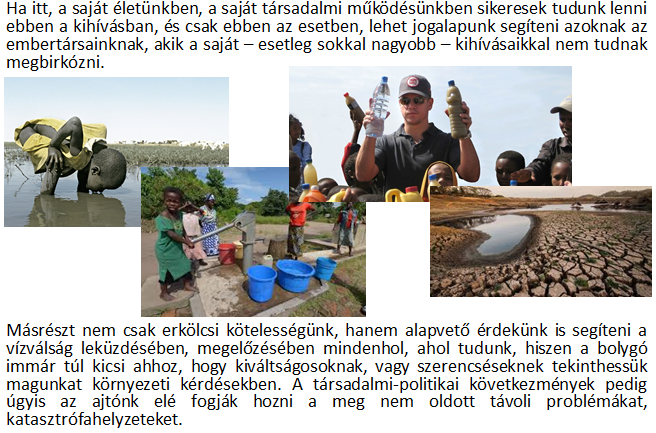 A KLÍMAVÁLTOZÁS HATÁSAI
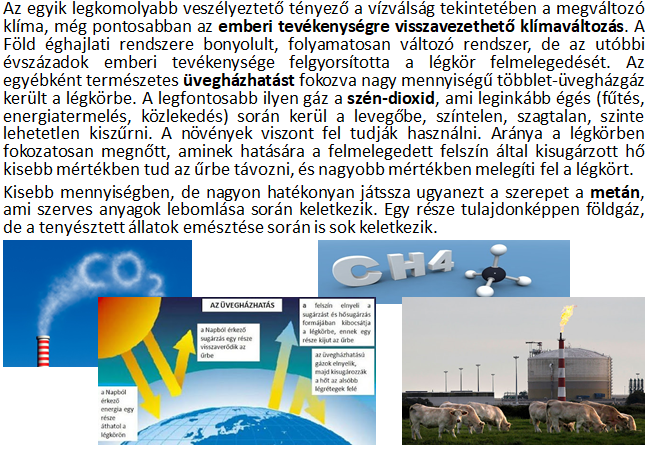 HOGYAN HAT A KLÍMAVÁLTOZÁS A VÍZRE?
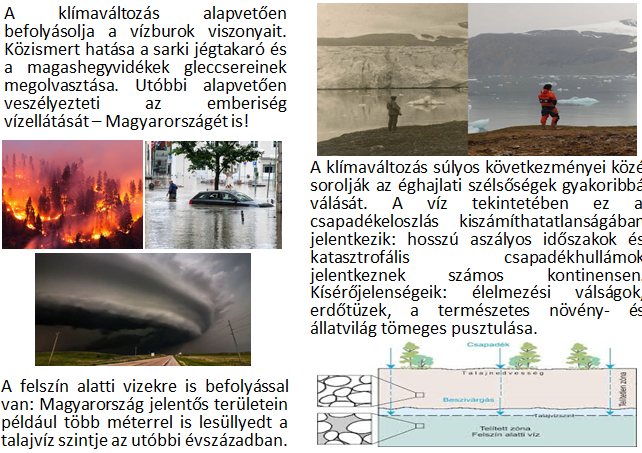 A KLÍMAVÁLTOZÁS ÖSSZEFÜGGÉSEI
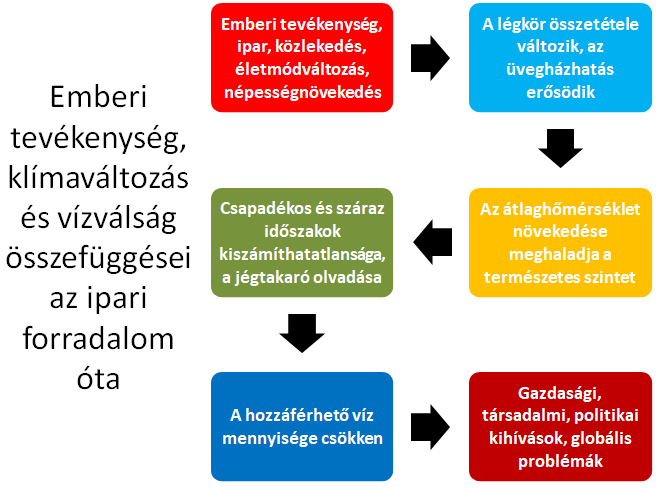 KLÍMAVÁLTOZÁS SZÁMOKBAN
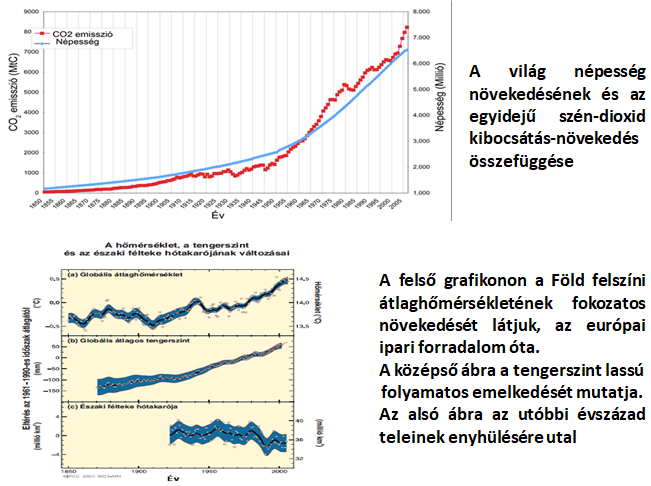 SÚLYOS KÖVETKEZMÉNYEK
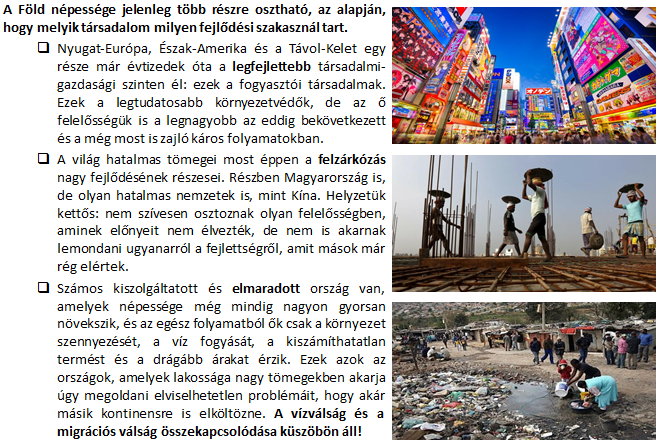 MIT TEHETÜNK?
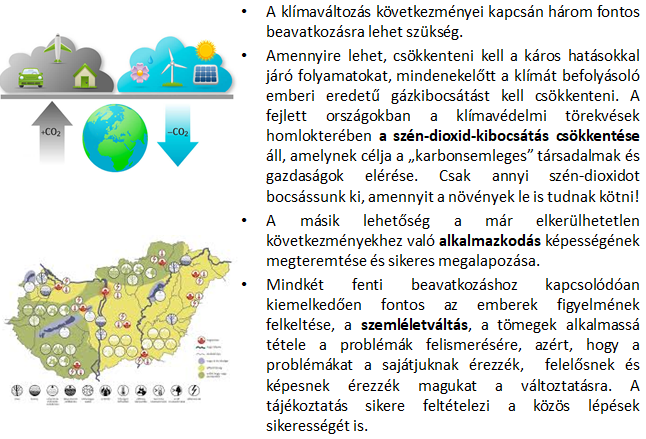 VÁLASZOK A VÍZHIÁNYRA
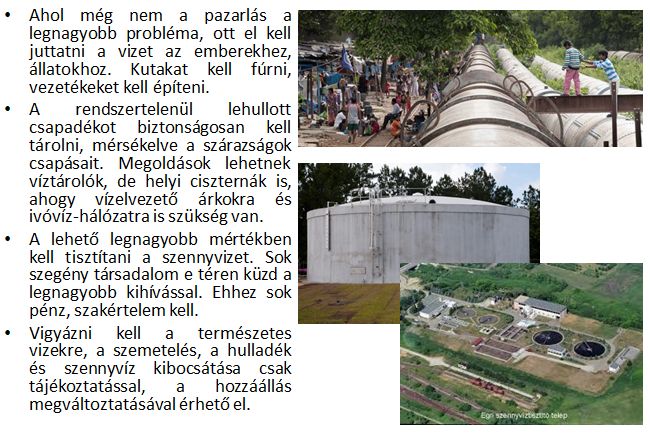 … MAGYARORSZÁGON
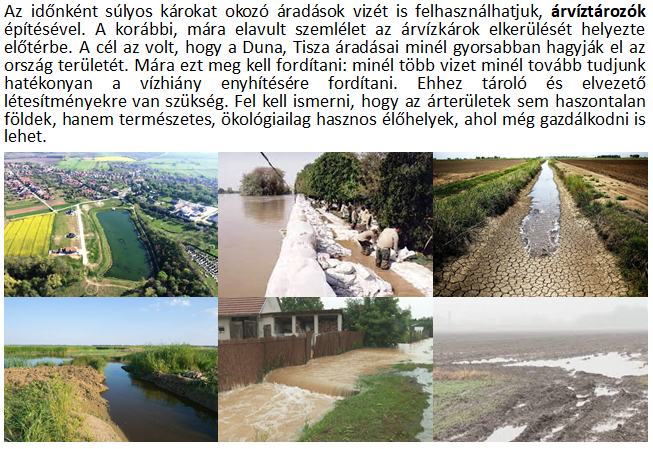 CÉLUNK: FELELŐSSÉG, EGYENSÚLY, FENNTARTHATÓSÁG
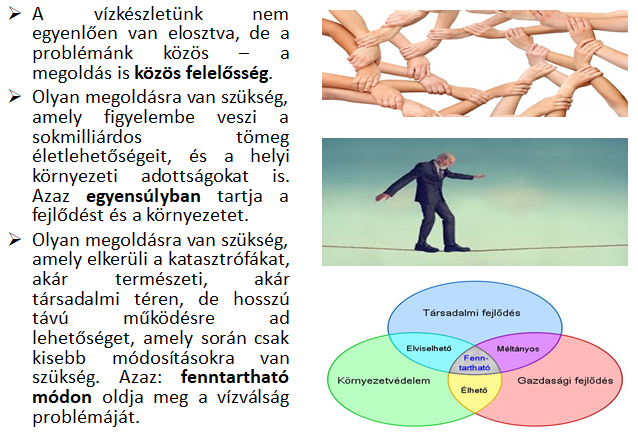 EGYÜTTMŰKÖDÉS!
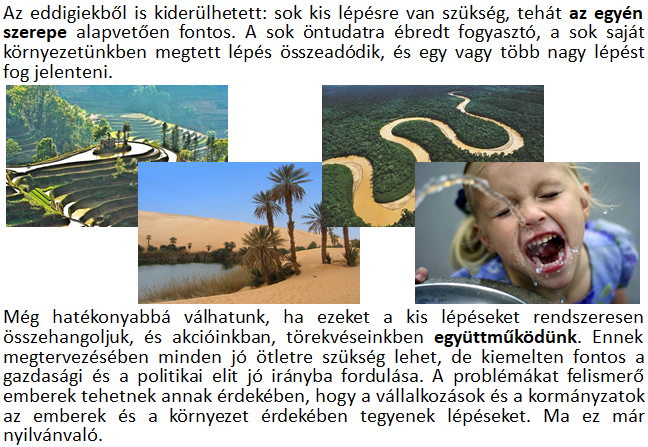 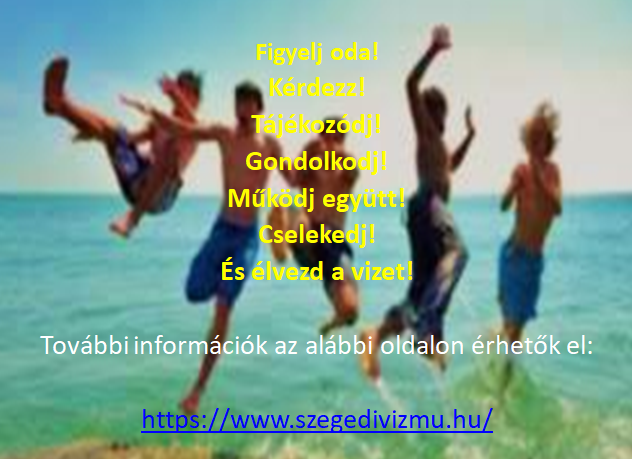 KÖSZÖNÖM A FIGYELMET!